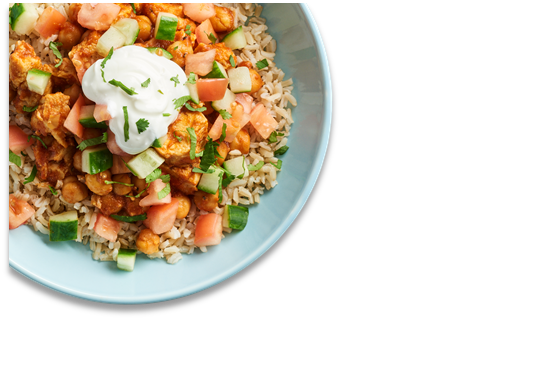 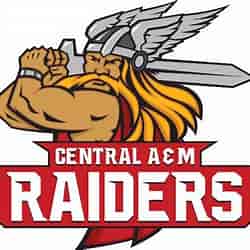 District Logo
November 2023
CAM Middle SCHOOL 
LUNCH MENU
LTO
Offered 
13-17 Nov
Spicy Tzatziki Beef Gyro

Offered Daily @ Breakfast
*Fresh Fruit
*1% White Milk
*Chocolate Milk
*!00% Fruit Juice
*Assorted Cereals & Graham Crackers
Lumberjack

Chicken Tenders w/ Rice & Thai Sauce
Bosco Sticks w/Sauce
Sausage Pizza
Country Chicken & Cheese Biscuit

Lasagna w/ Garlic Bread
Sweet and Spicy Chicken Sandwich 
Cheese Pizza
Cinna Mini Bagel
Buffalo Chicken w/ Mac N Cheese
Pepperjack Burger
Cheeseburger Pizza
National Nachos Day  7 Nov
Cinnamon Chip Scone

Chicken & Cheese Burrito
Bacon Cheeseburger
Chicken Parm Pizza
Biscuits & Gravy

Orange Chicken w/ Lo Mein Noodles
Meatball Sub
Pepperoni Pizza
Ham Cheese & Tot Bake
Premium Chicken Sandwich w/ Raider Sauce
Beef Nachos
Pepper Popper Pizza
Breakfast Pizza
Broccoli & Cheese Baked Potato w/ Roll
Pretzel & Cheese w/String Cheese
Cheese Pizza
Egg & Cheese Muffin

Waffle w/  Sausage
Ham Sandwich
Sausage Pizza
Breakfast Taco

Salisbury Steak w/ Roll
Chicken Tenders
Pepperoni Pizza
LTO:Gyro
Pancakes
Buffalo Ranch Popcorn Chicken Basket
Grilled Cheese  w/ Tomato Soup
BBQ Chicken Pizza
LTO:Gyro
Chicken Biscuit

Enchilada Casserole
Chicken Ba-boom Sandwich 
Cheese Pizza
LTO:Gyro
Lumberjack
Egg & Cheese Omelet w/Glazed Donut 
Atomic Burger
Spicy Sausage Pizza
LTO:Gyro
Cheesy Breakfast Sandwich
Chicken Parmesan Flatbread
BBQ McRib
Pepper Popper Pizza 
LTO:Gyro
Offered Daily @ Lunch
*1% White Milk
*Chocolate Milk
*Cheeseburger
*Chicken Sandwich
*Spicy Chicken Sandwich
*Salad
*French Fries or Tater Tots
Ham & Cheese Maple Flatbread

Chicken patty Sliders
Sweet/Tangy Chicken Sandwich
Pepperoni Pizza
Breakfast Pizza
Thanksgiving Meal
Chicken & Noodles
Pepperoni Pizza
Chicken Patty Sandwich
Cheeseburger
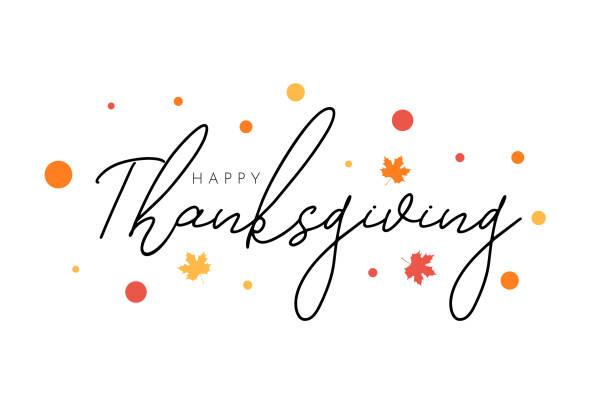 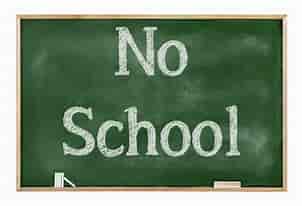 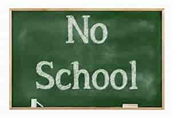 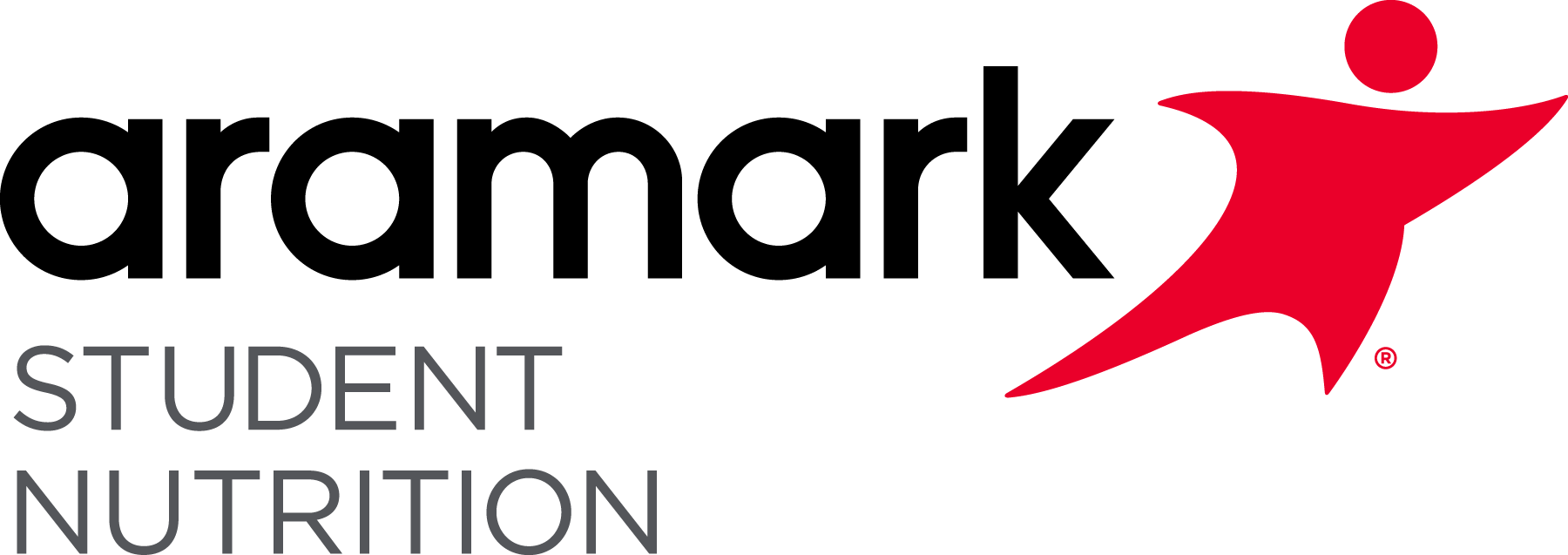 Ham & Cheese
 English Muffin

Mini Corn Dogs w/ Mac N Cheese
Parmesan Pepper Ranch Burger
Pepperoni Pizza
Mini Waffles

Chicken Masala Bowl
BLT Ranch Chicken Sandwich 
Pepper Popper Pizza
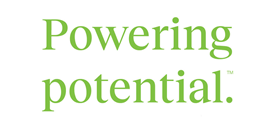 Biscuits & Gravy 

Nacho Cheese Walking Taco
BBQ Bacon Cheddar Chicken Flatbread 
Spicy Sausage Pizza
Ham Egg & Cheese Tater Tot Taco

Popcorn Chicken Bowl
Pizza Quesadilla 
Cheese Pizza
This institution is an equal opportunity provider.
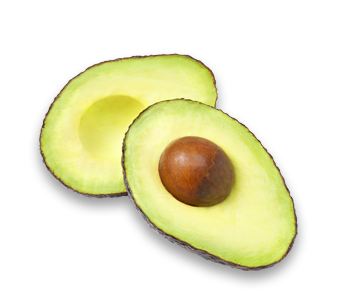 Menus are subject to change.
All Lunches Must Include Choice of:
Fruits and/or
Vegetable
 And May Include: 
1% Low-Fat White or Chocolate Milk